VERSE: Versatile Graph Embeddings
from Similarity Measures


Anton Tsitsulin1  Davide Mottin1  Panagiotis Karras2  Emmanuel Müller1
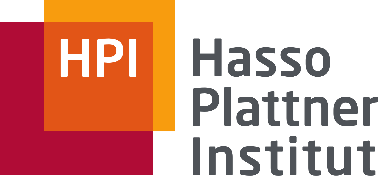 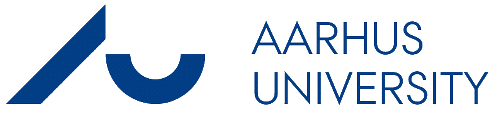 2
1
[Speaker Notes: ;-)]
Will Nathan like Camille?
Will Nathan vote for candidate T.?
Different domains:
Social nets
Biology
WWW

Different tasks:
Classification
Clustering
Link prediction
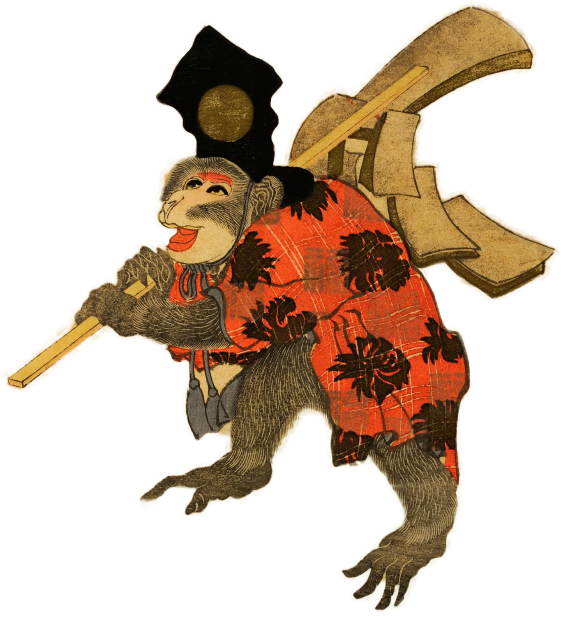 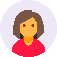 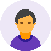 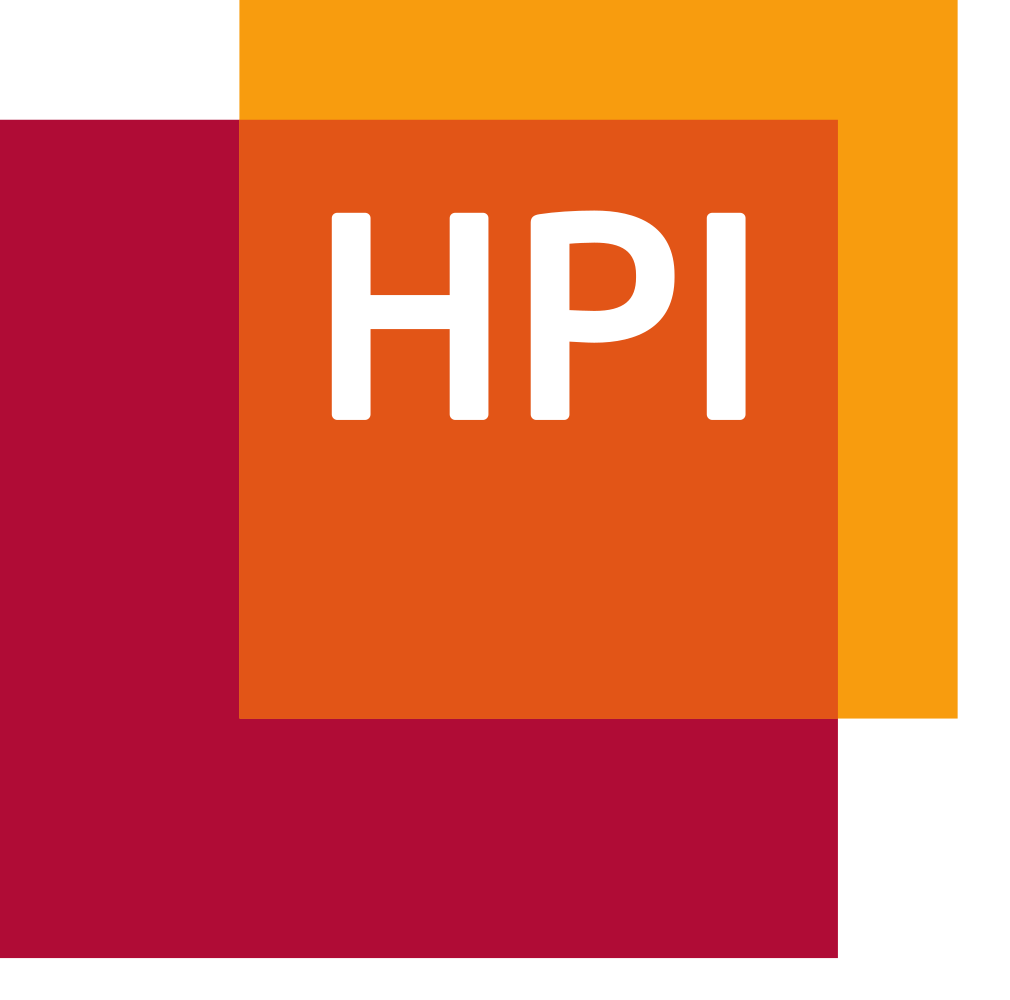 2
Will Nathan like Camille?
Will Nathan vote for candidate T.?
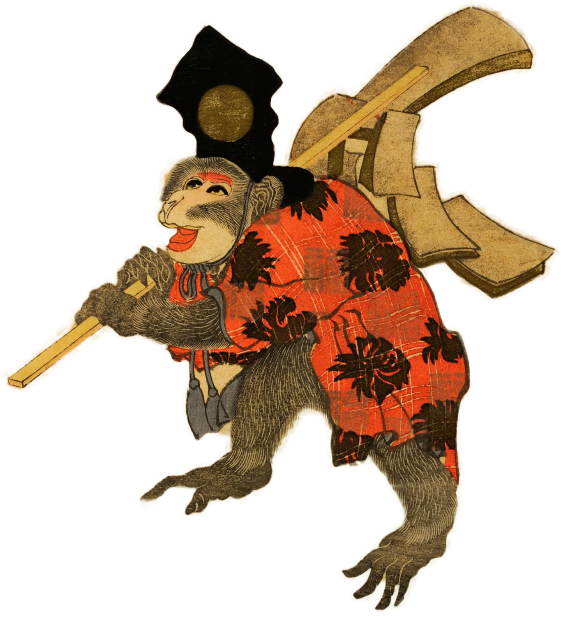 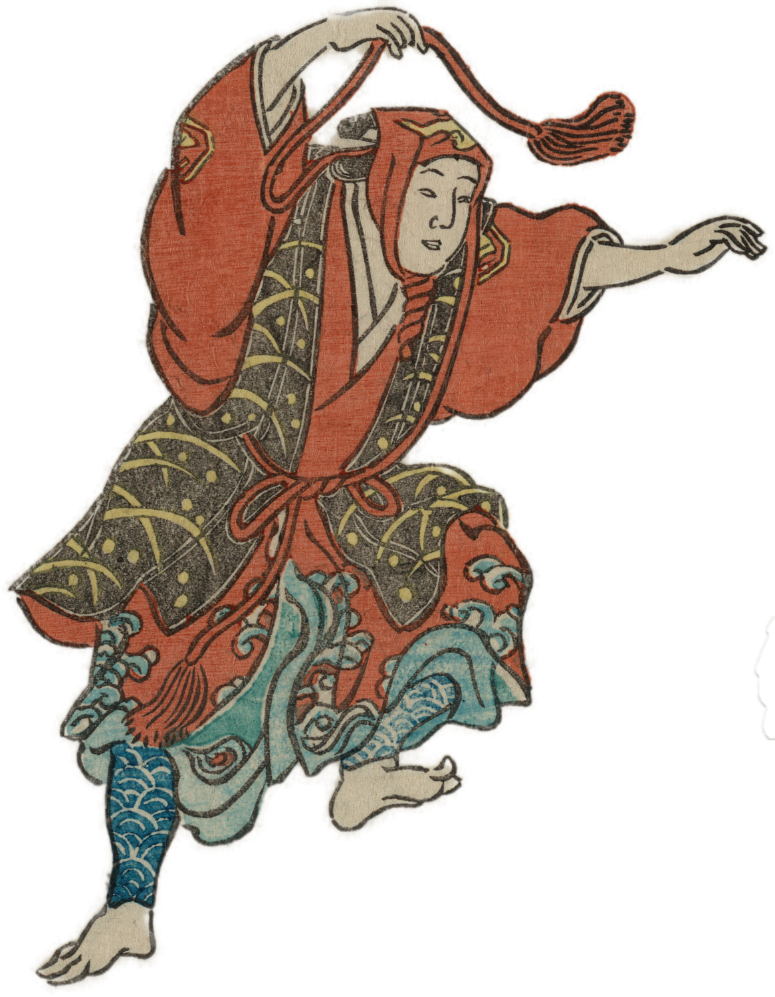 Link prediction 
Classification
Clustering
…
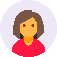 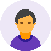 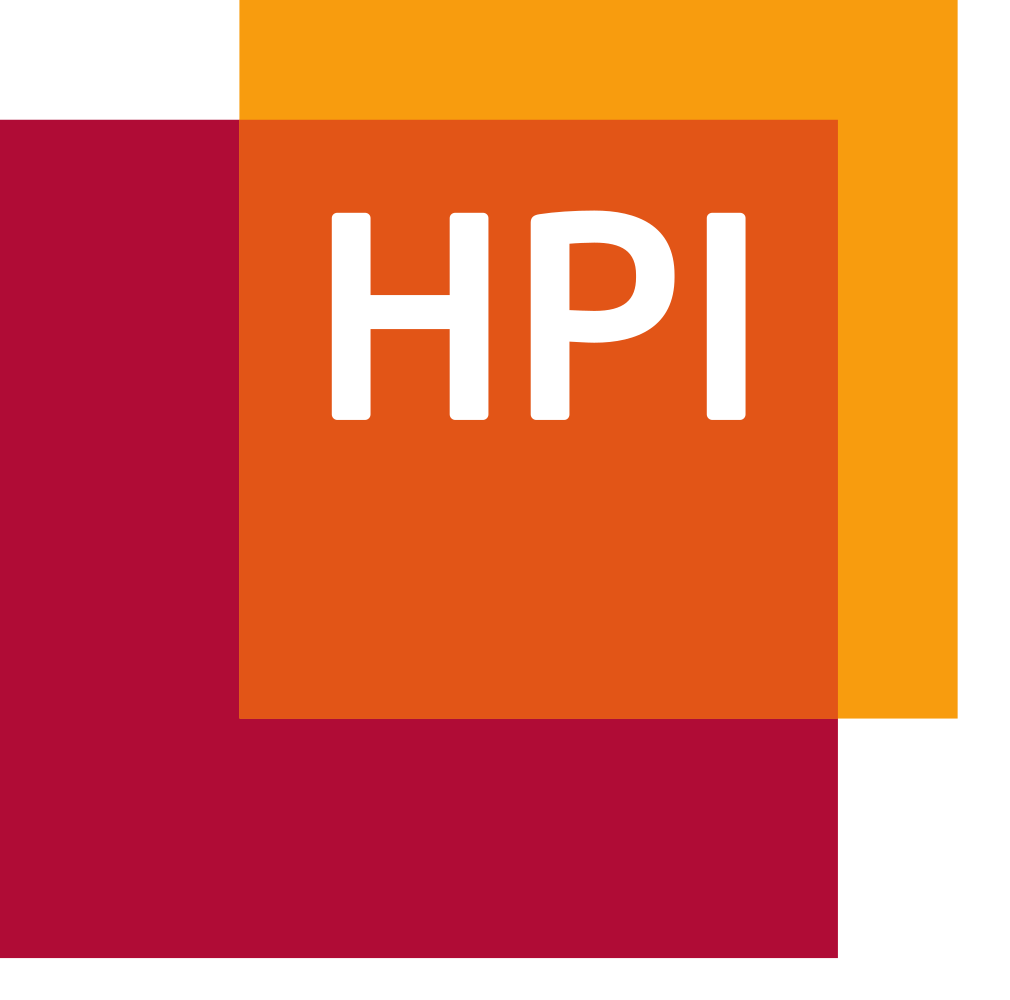 3
Representations to the rescue
We have fast algorithms for mining vector data…
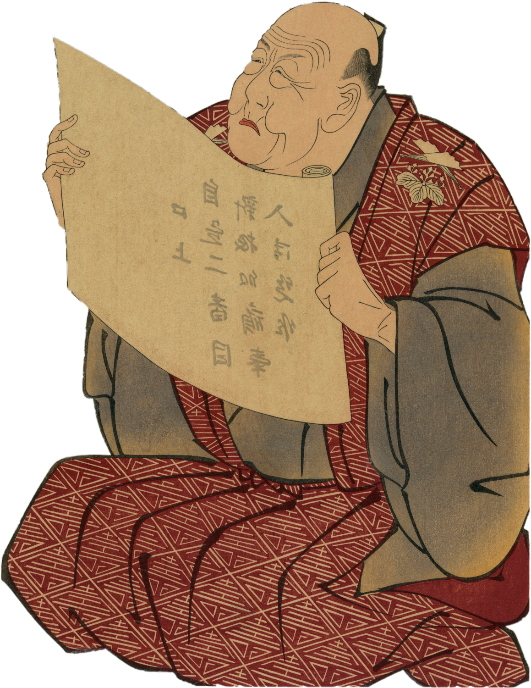 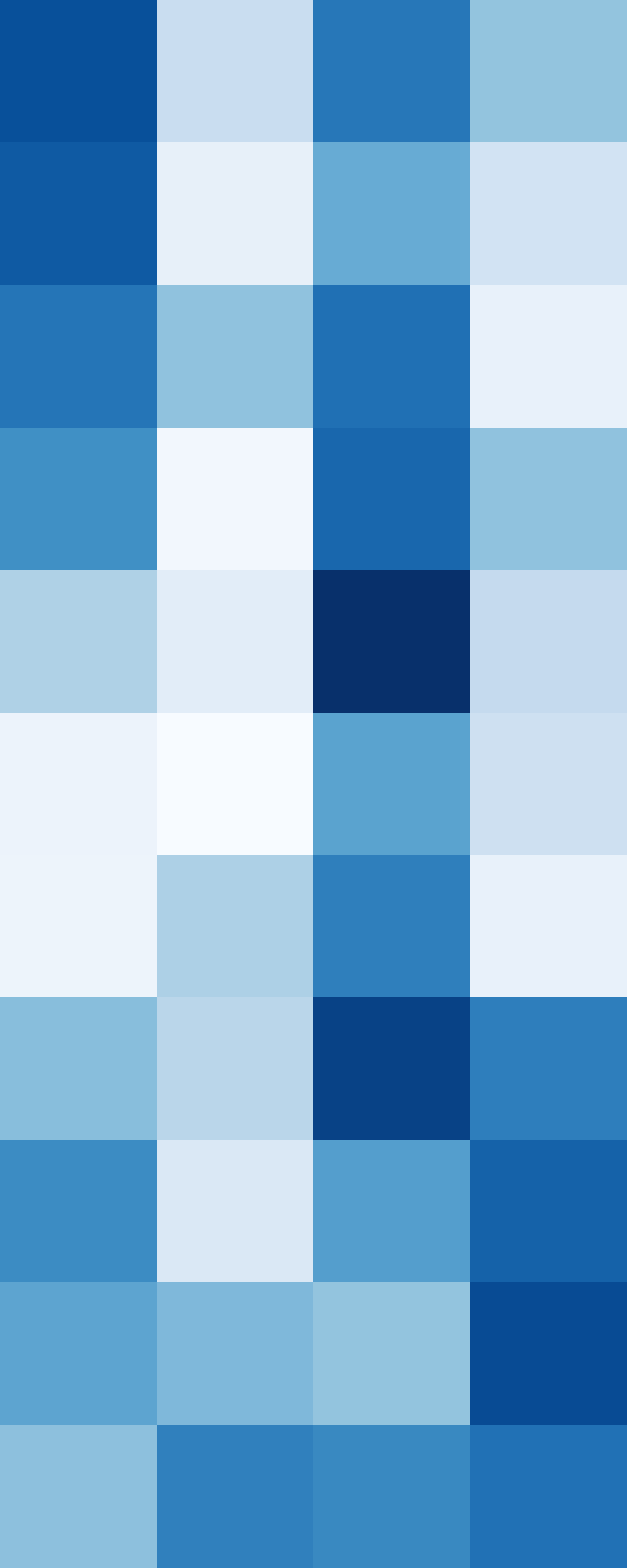 low-dimensional representation
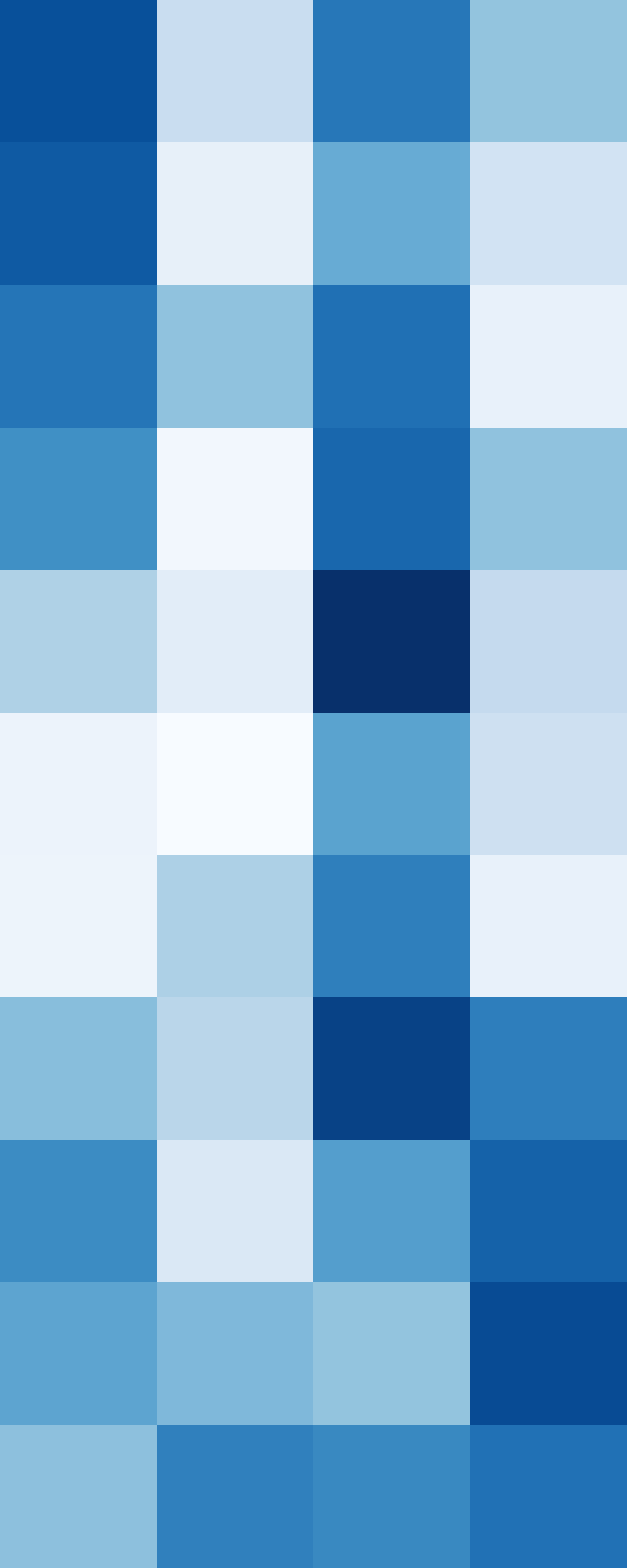 k-means
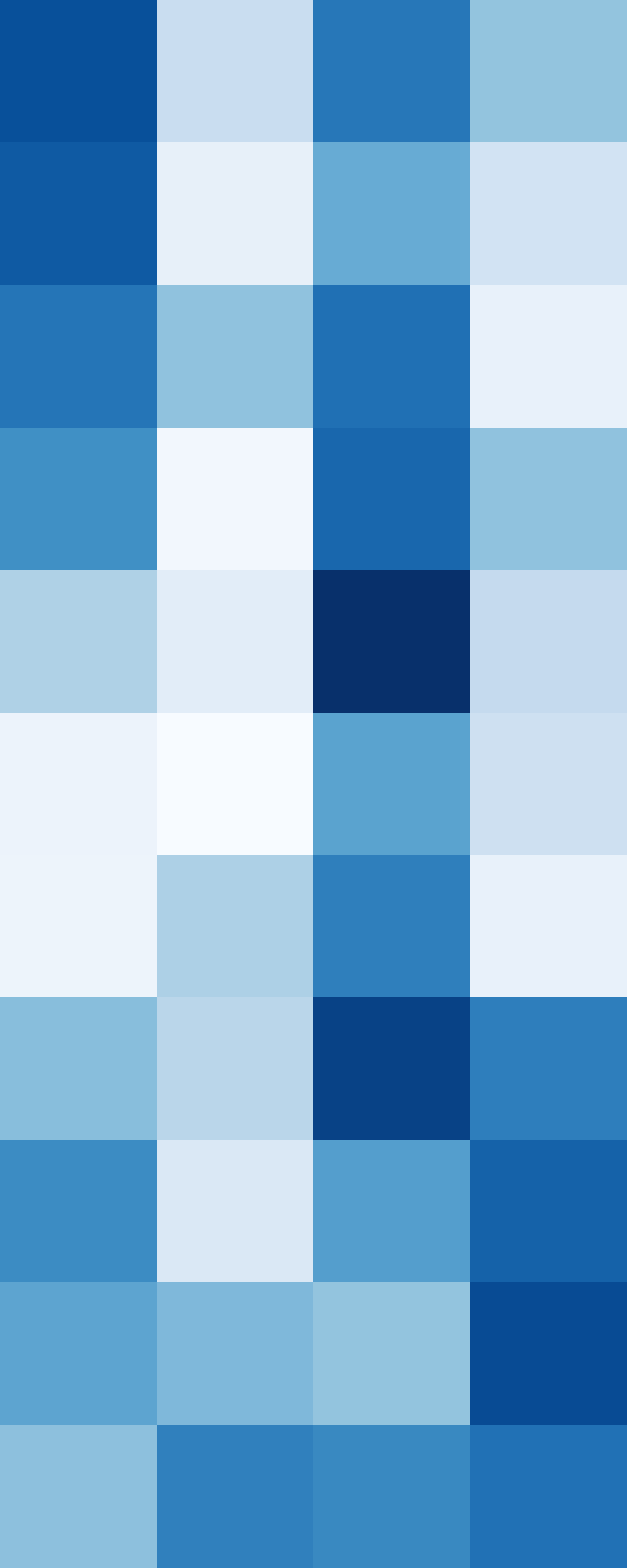 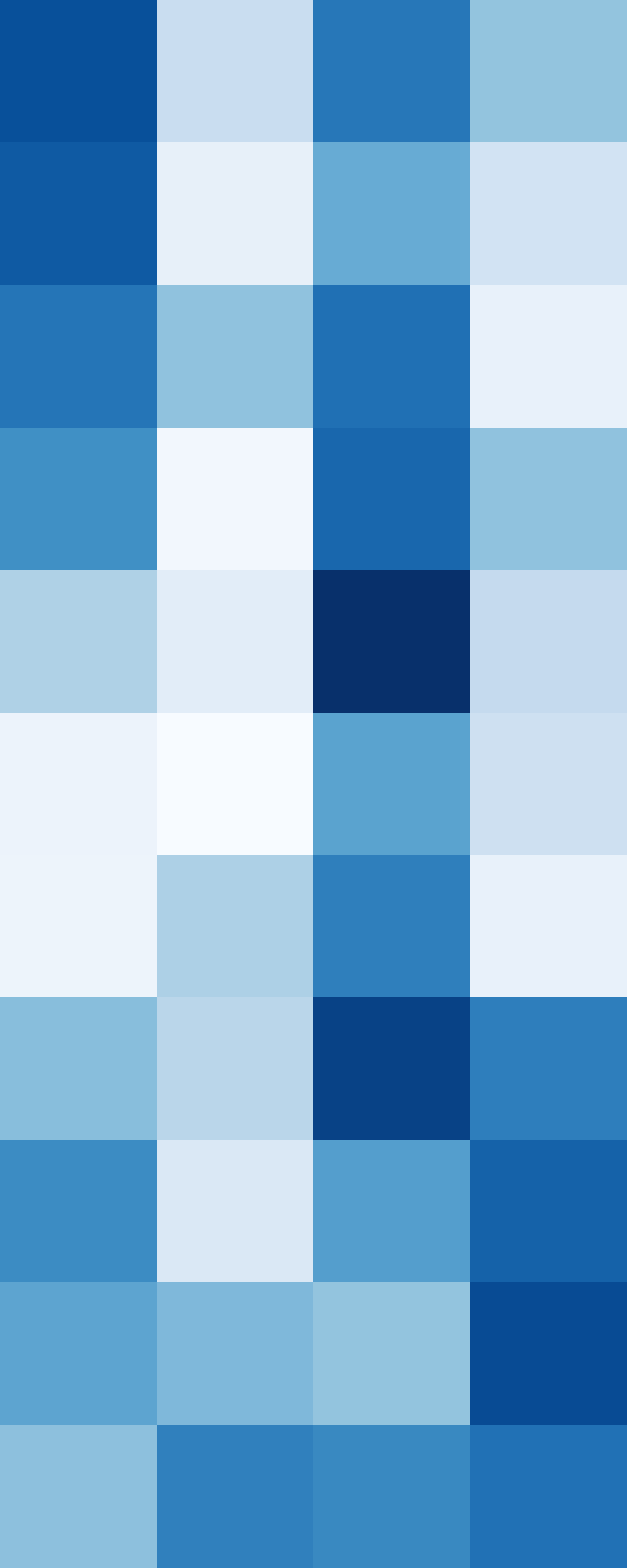 Q: How to represent a graph's nodes as vectors?
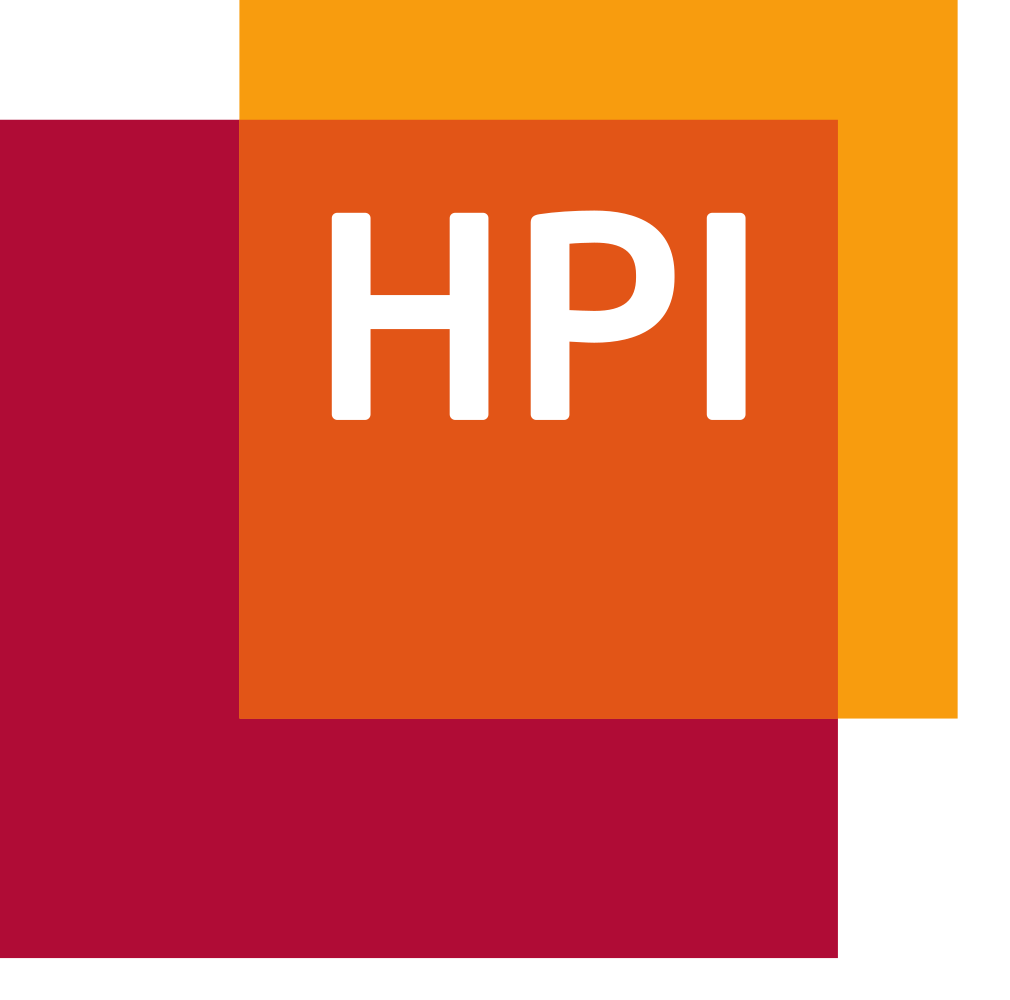 4
[Speaker Notes: Man shall not live by bread alone]
Neural node representations
Random walks[2,3]
Self-supervised neural network[1]
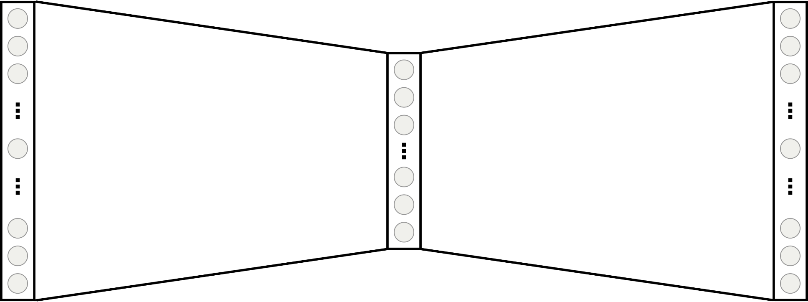 representation
[1] Efficient Estimation of Word Representations in Vector Space, Mikolov et al., NIPS 2013
[2] DeepWalk: Online Learning of Social Representations, Perozzi et al., KDD 2014
[3] node2vec: Scalable Feature Learning for Networks, Grover & Leskovec, KDD 2016
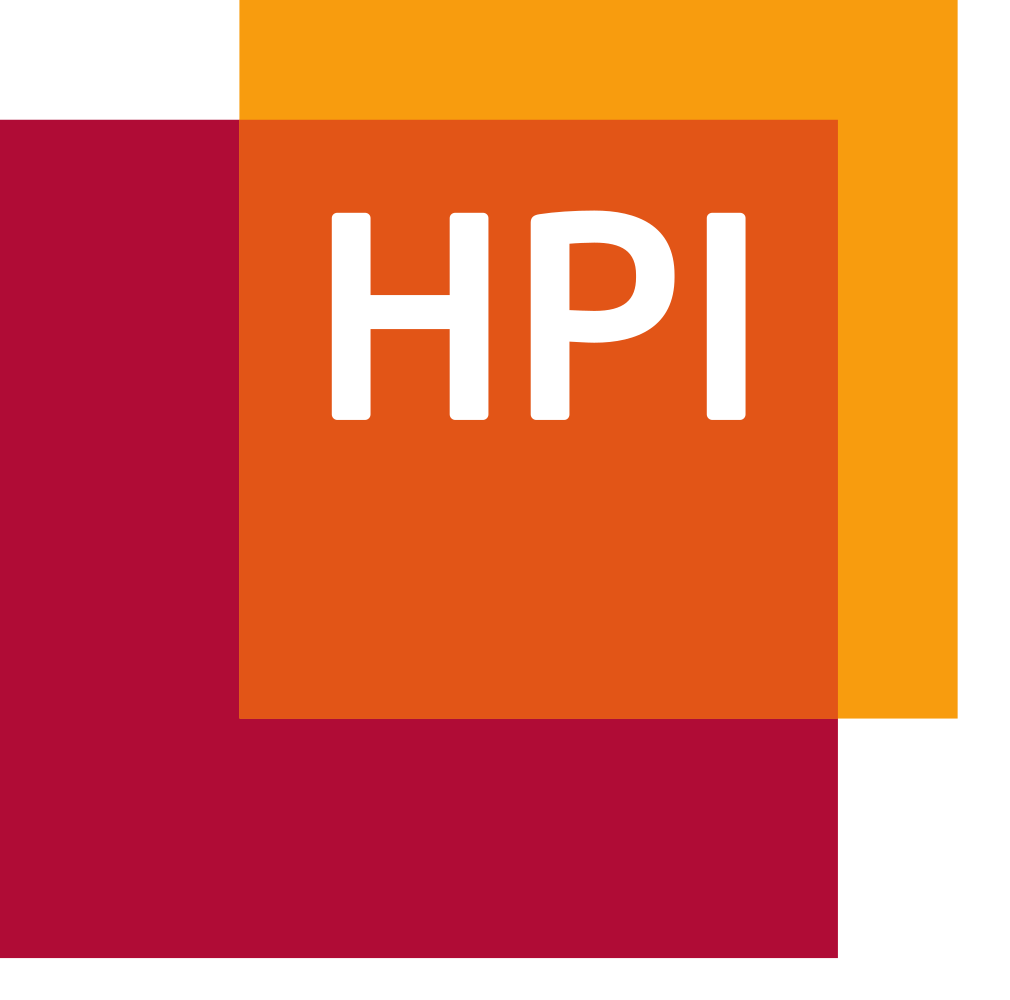 5
[Speaker Notes: DeepWalk runs fixed-length walks from each node
Node2vec attempts to bias to tune for graph types, but has a worst-case cubic complexity, and average of m^2/n]
Wait, what?
Do we know what do these walks mean?
What do parameters change?
What does the model optimize?
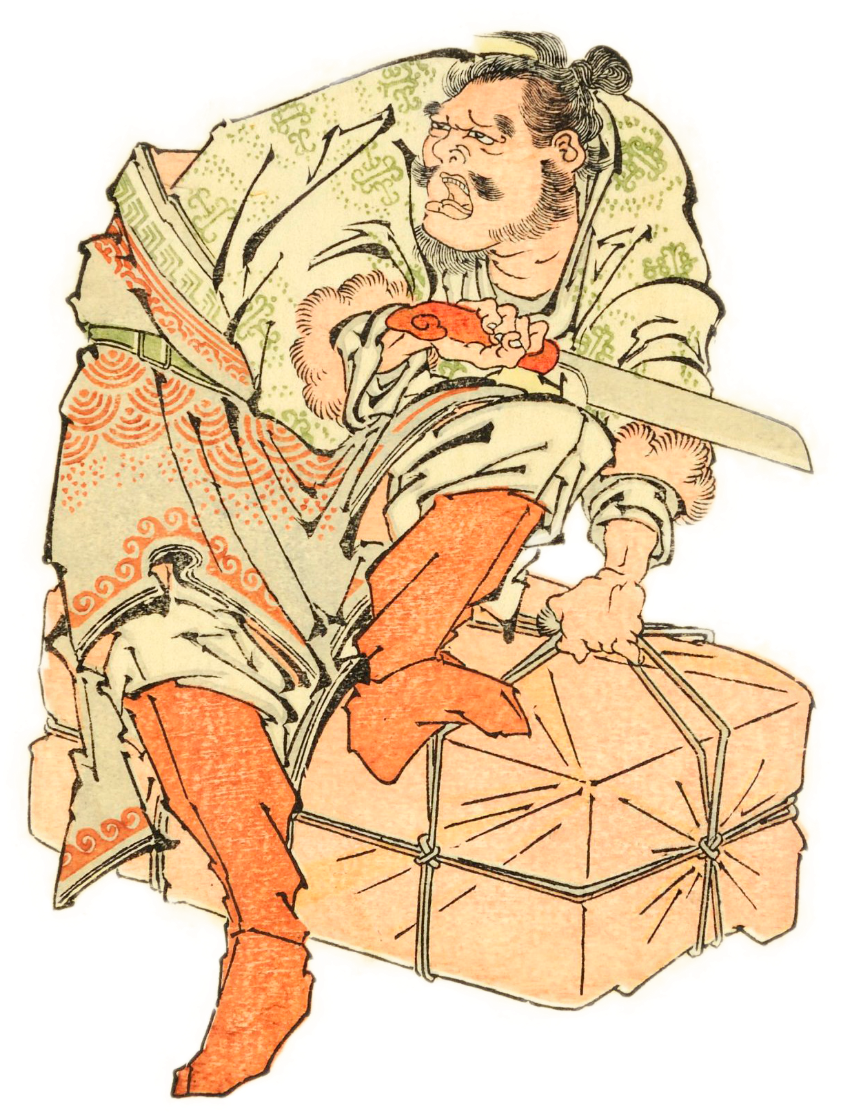 word2vec can be understood as matrix factorization!
Yes, but the assumptions are too strict!
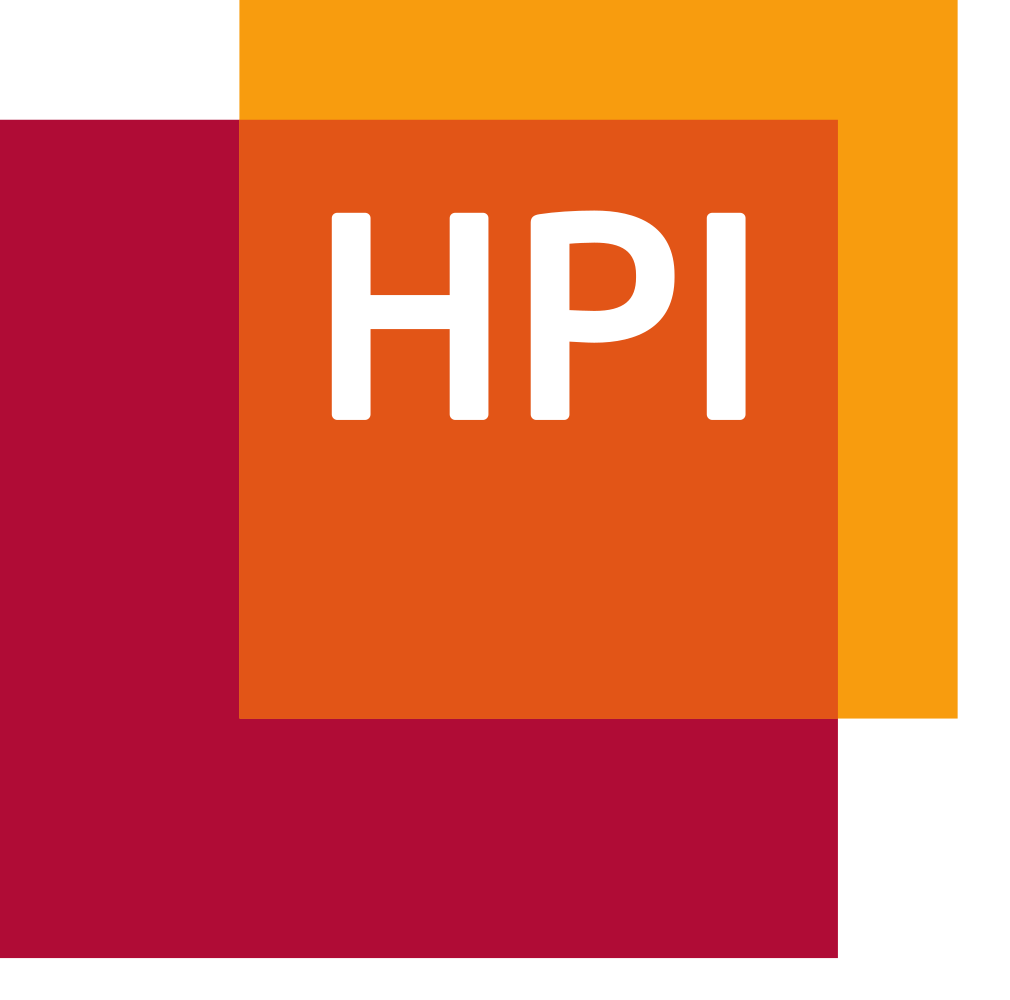 dimensionality = number of nodes
6
[Speaker Notes: For example, for node2vec there are 5 parameters
parameters are graph-dependent!

MF models are slow, HOPE worst-case quadratic]
Key observation
Random walks define node similarity distributions!
Random walks converge to Personalized PageRank
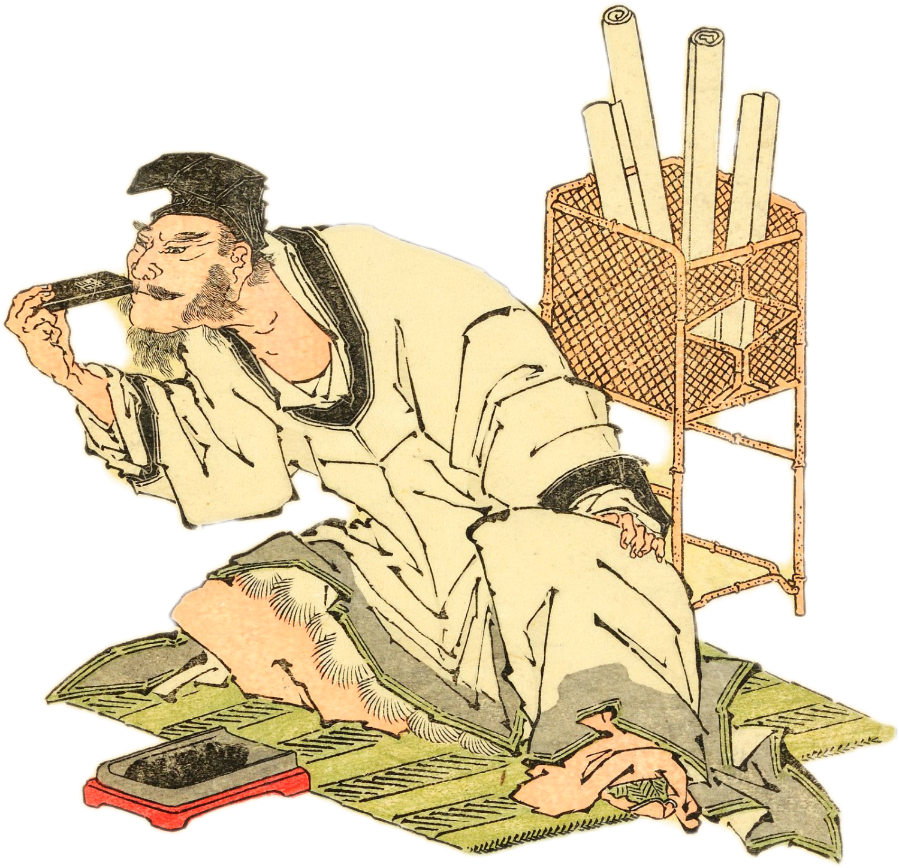 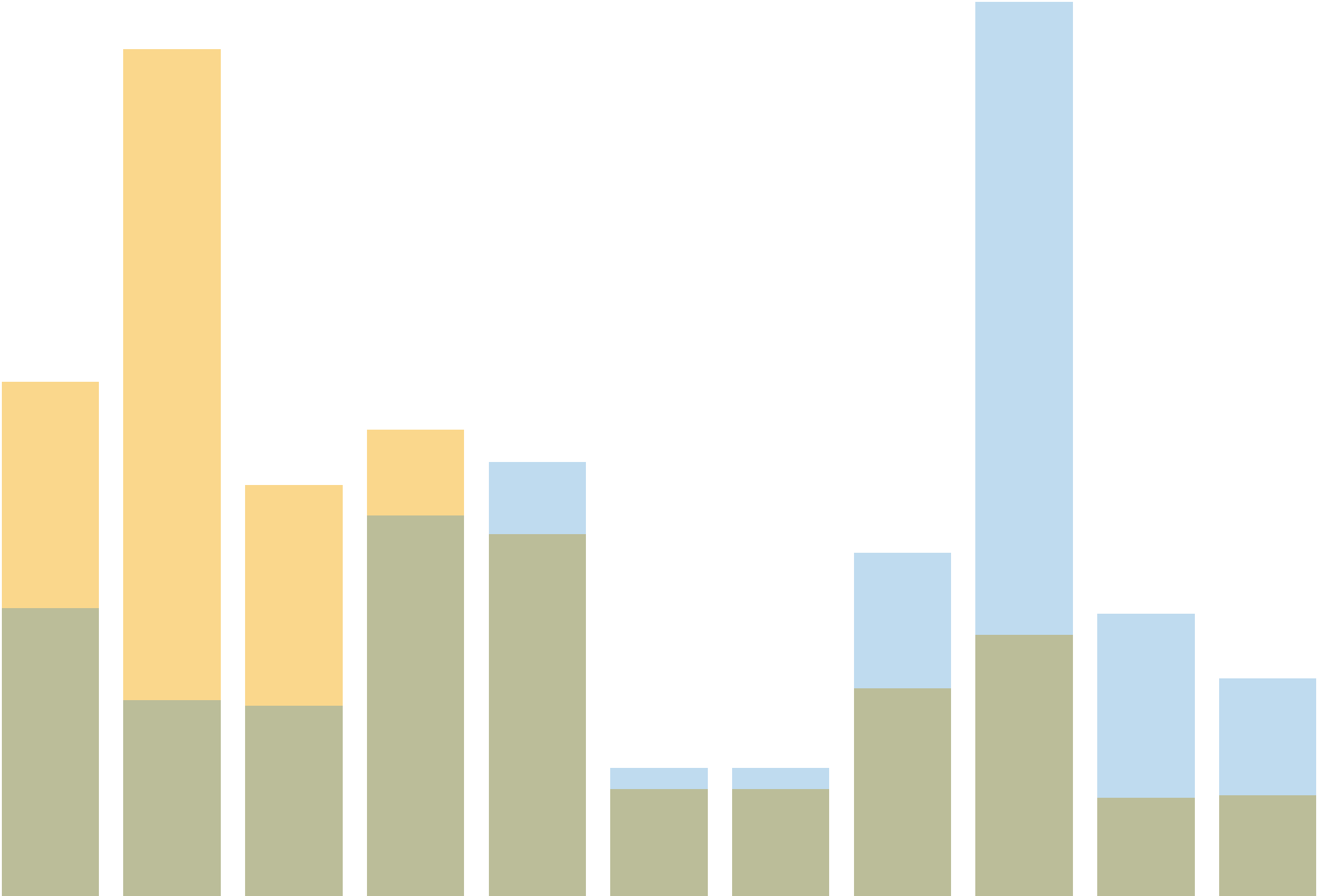 Q: Can we inject similarities fully into the model?
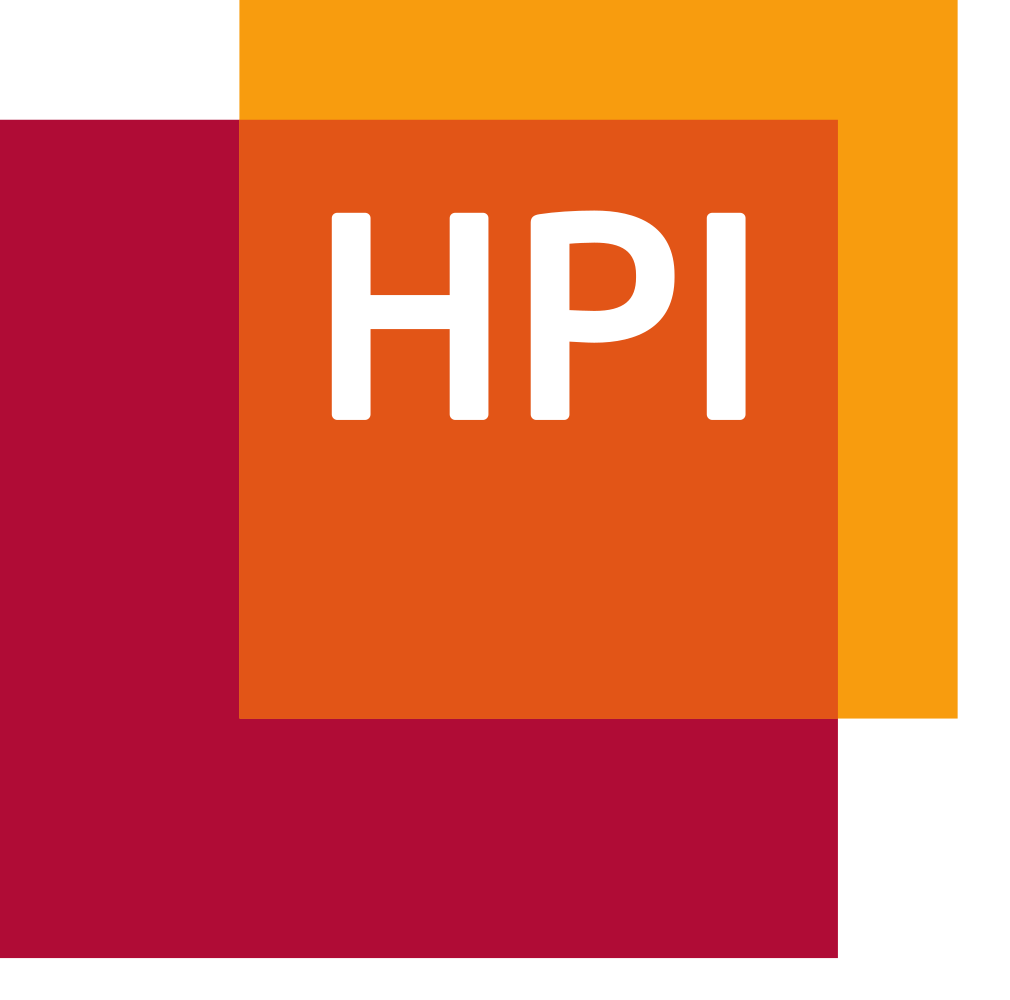 7
[Speaker Notes: Man shall not live by bread alone]
Yes, we can!
VERSE can learn similarity distributions
Self-supervised neural network[1]
Node similarities
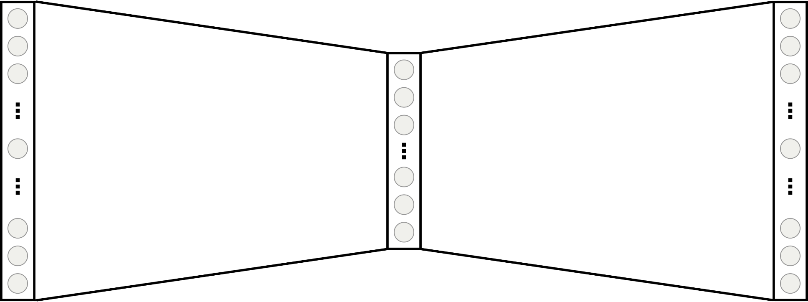 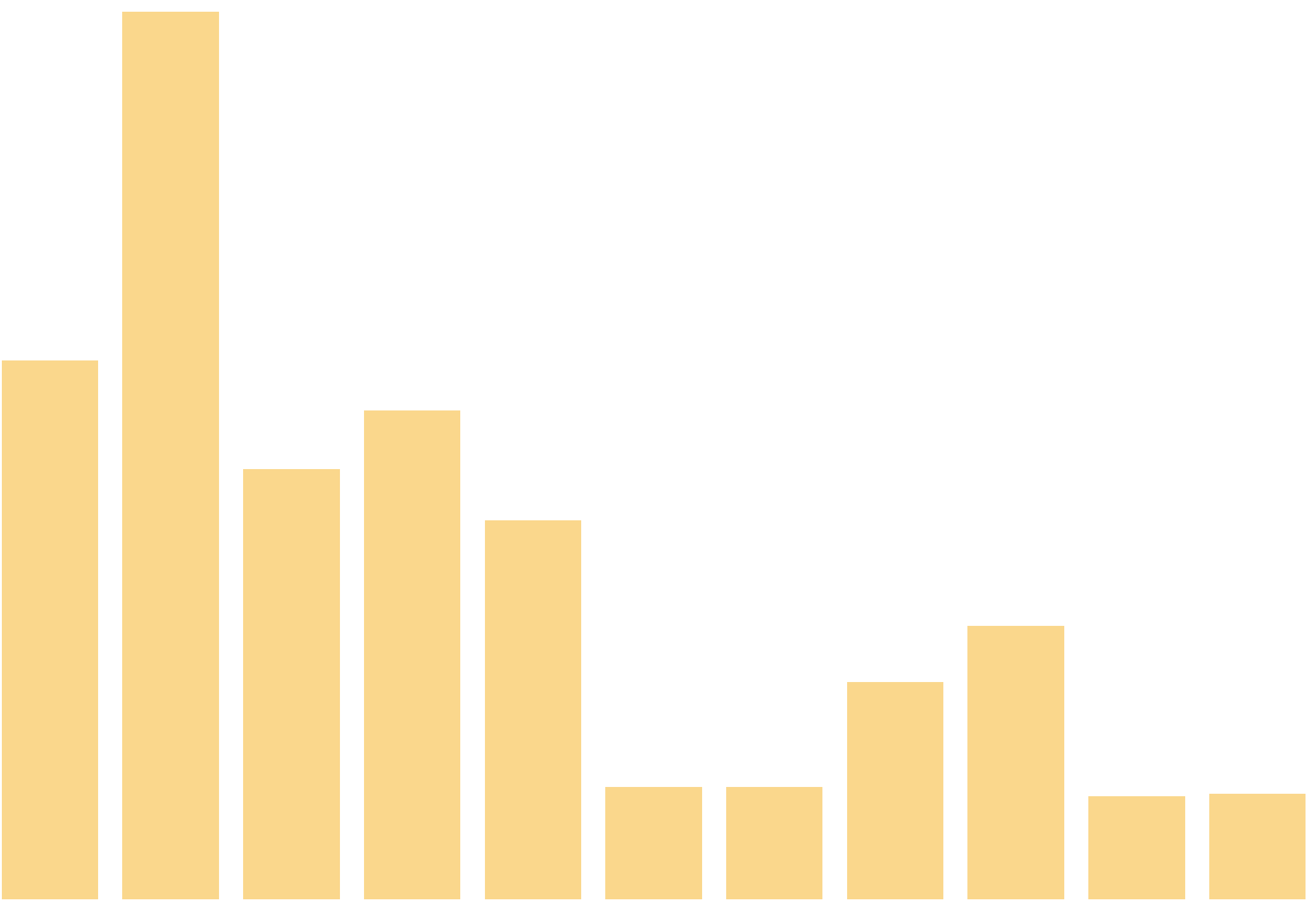 representation
Q1: Which similarities can we possibly represent?
Q2: What other methods have to do with similarities?
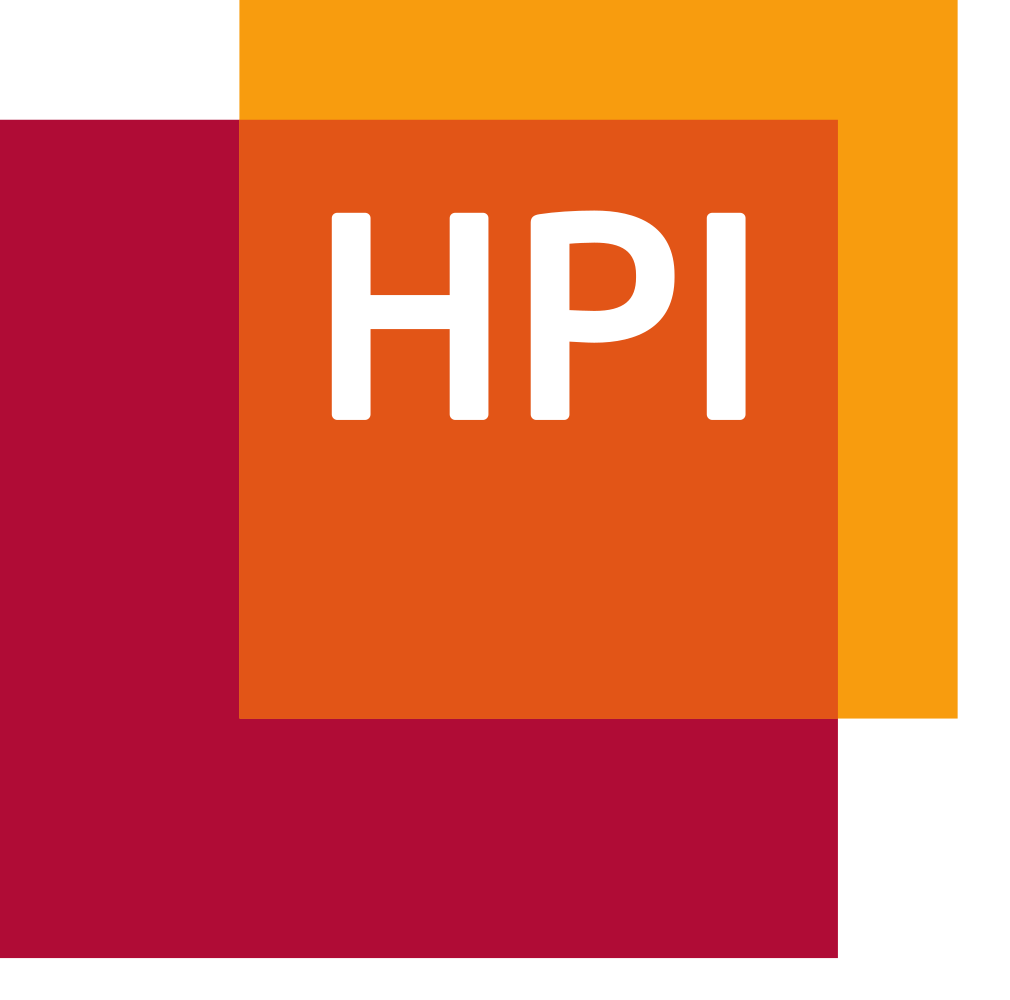 8
[Speaker Notes: Man shall not live by bread alone]
Why similarities?
We can measure quality explicitly
We can easily change the similarity
We test VERSE with PPR, SimRank, and adjacency
Thinking about similarities provides insight
We show DeepWalk & node2vec ≈ PPR
VERSE uses 1 parameter instead of 5
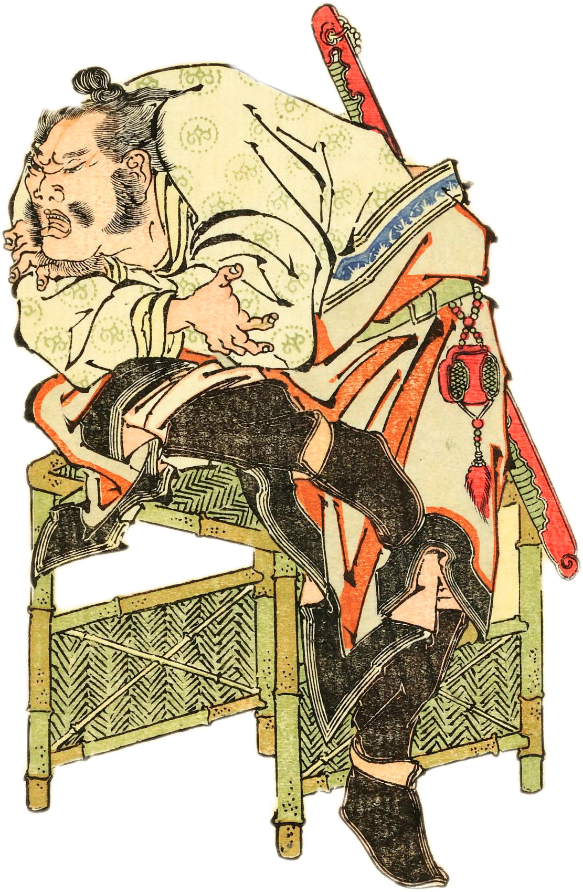 Why should I bother about similarities?
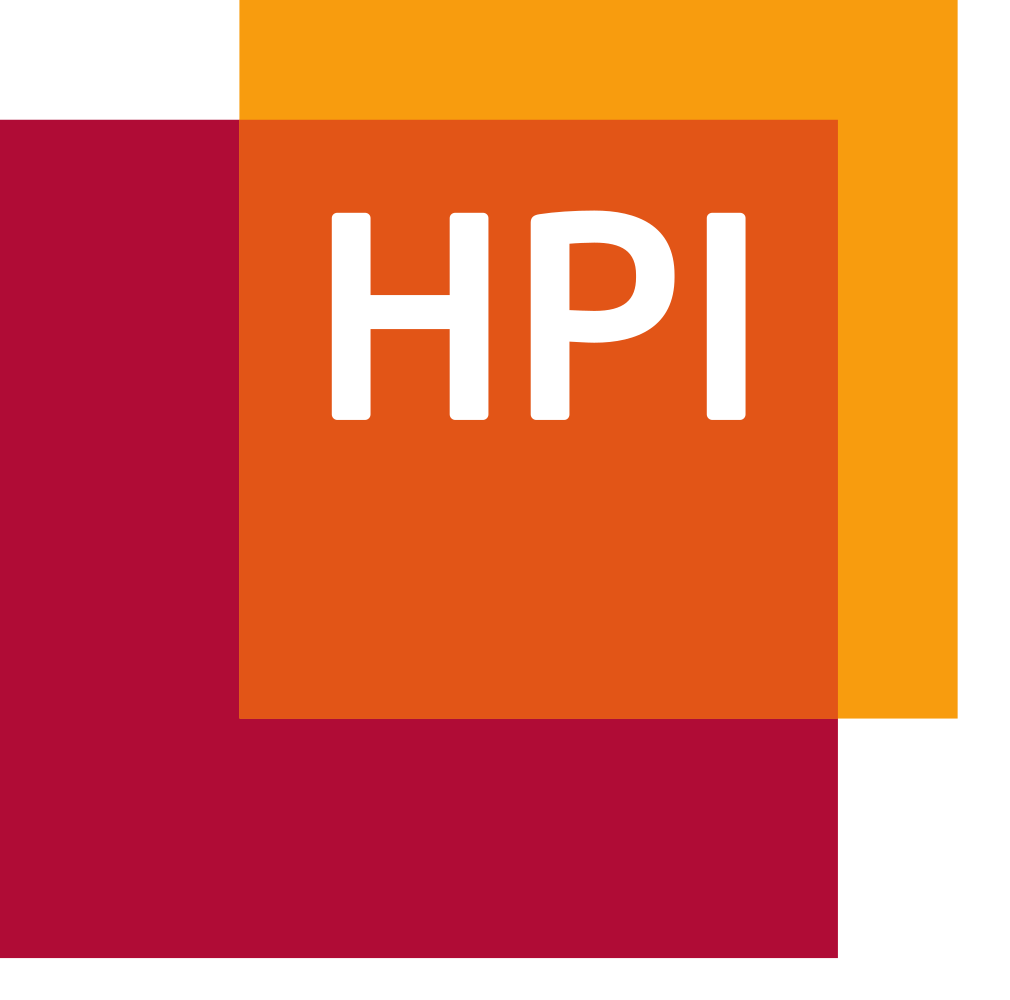 9
[Speaker Notes: Man shall not live by bread alone]
VERSE graph embedding
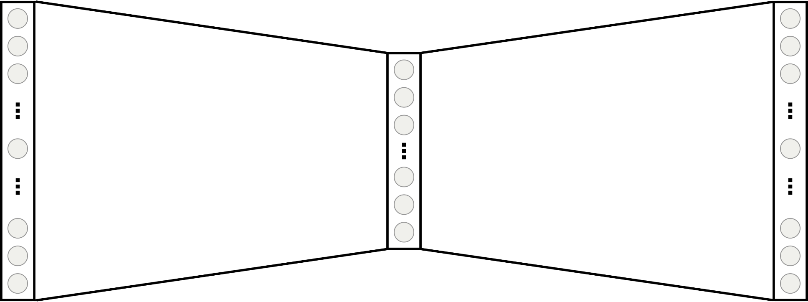 We make it faster with sampling!
representation
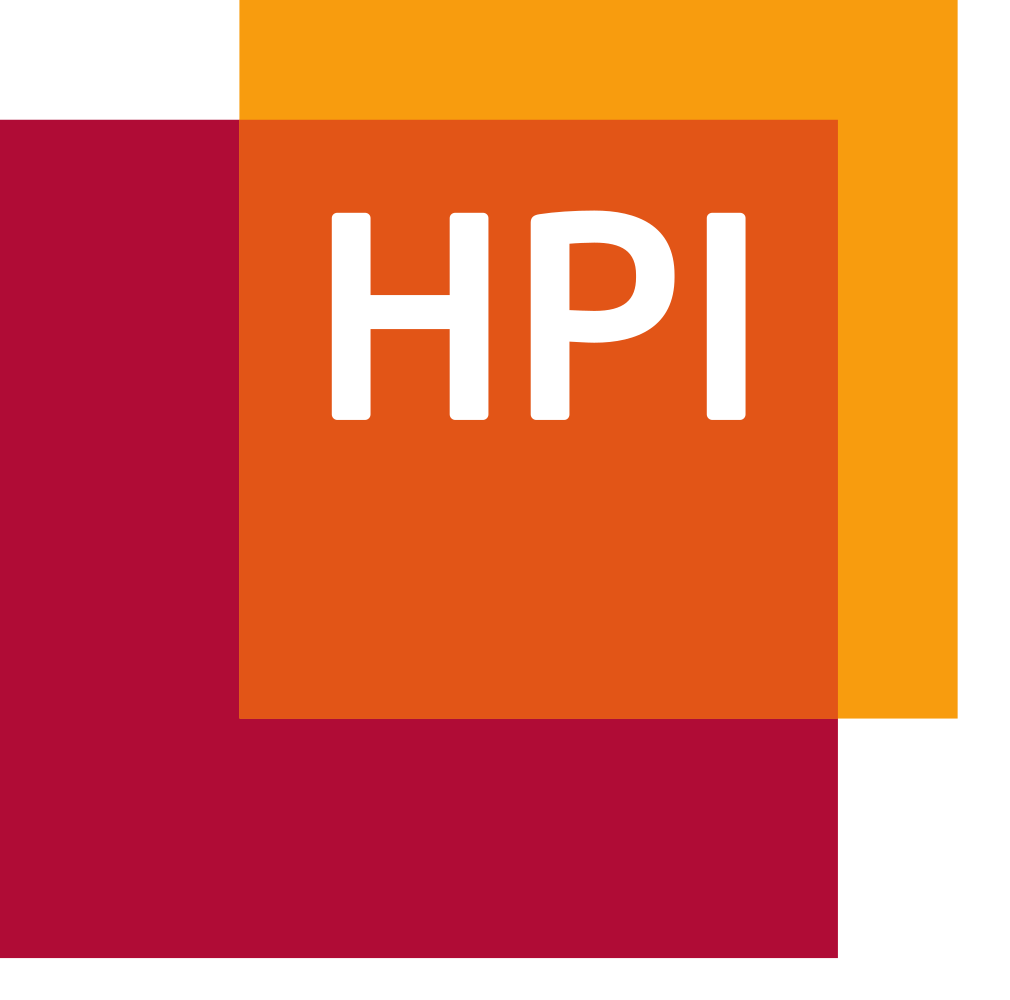 10
[Speaker Notes: Man shall not live by bread alone]
VERSE graph embedding: sampling
We use Noise Contrastive Estimation
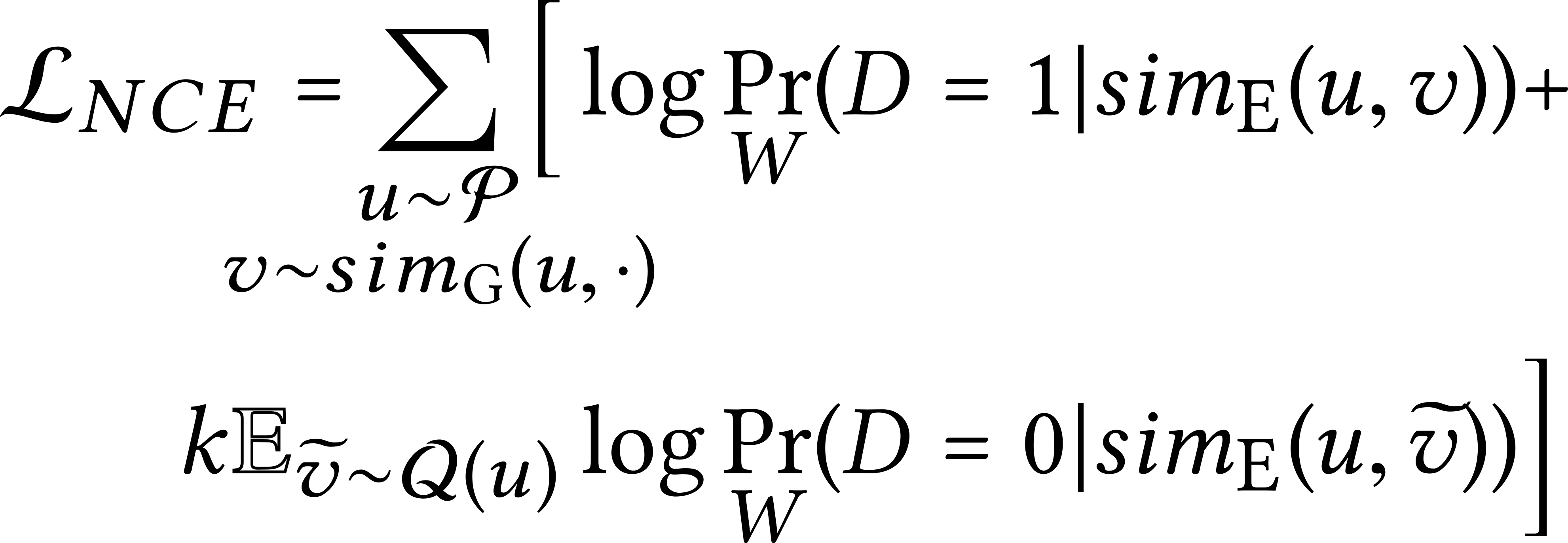 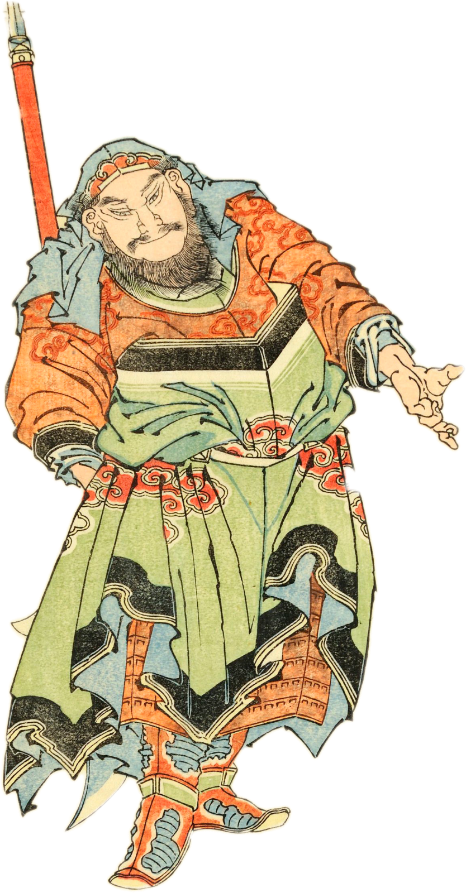 Why not just using Negative Sampling?
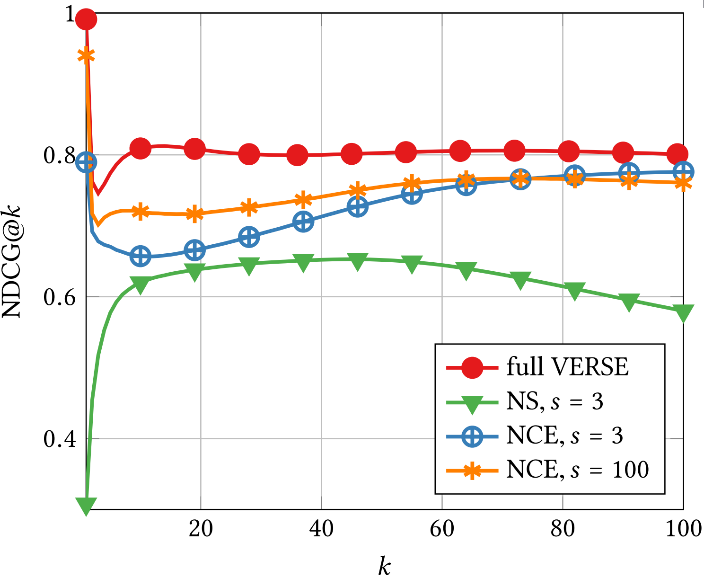 Negative Sampling does not preserve similarities!
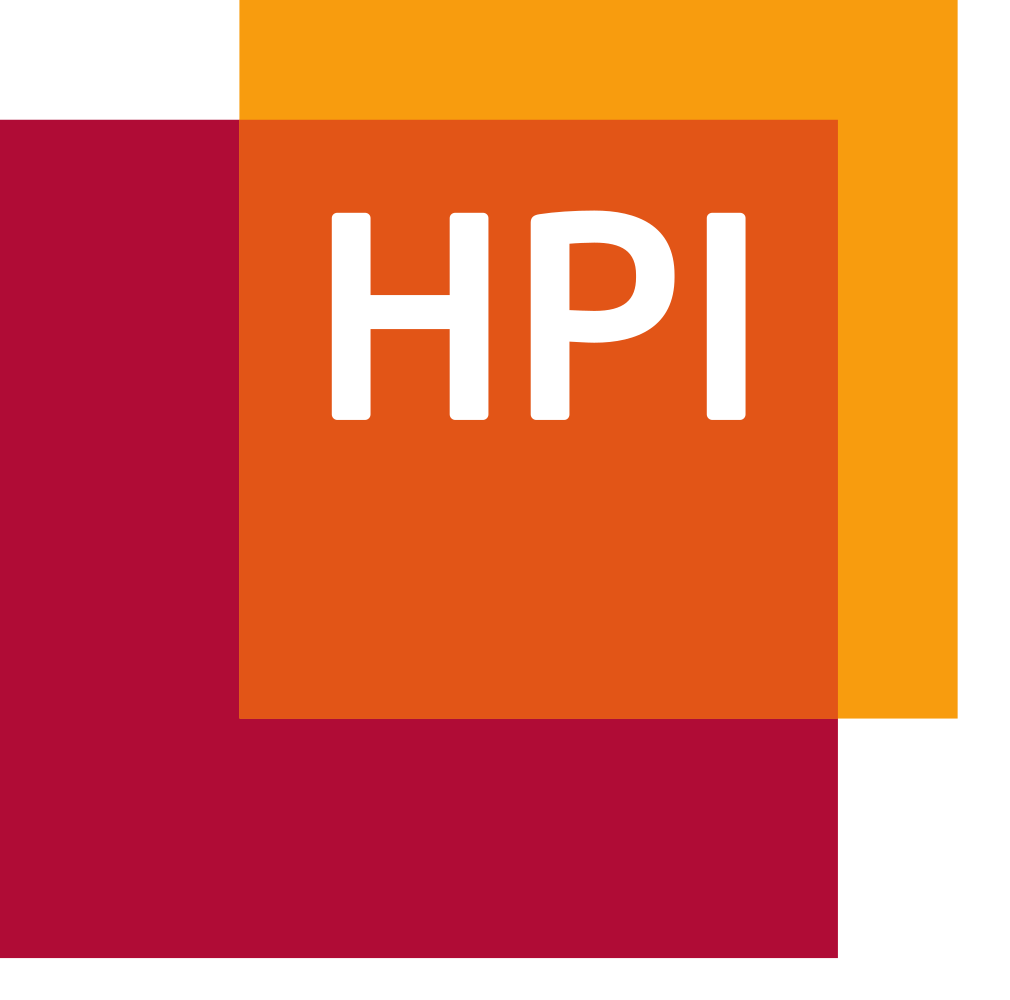 11
[Speaker Notes: Negative sampling does not normalize the log-prob in the second term
Actually, NS does not converge to whatever we want it to converge to!
Current state-of-the-art is running in the dark]
Experimental setting
Graphs × tasks = problems
PPR as a default, HSVERSE with tuned similarity
Max one day on a 10-core server
No GPU farms, everything fits in desktop RAM
Reimplement everything for performance
Code and data available (bit.ly/www-verse)
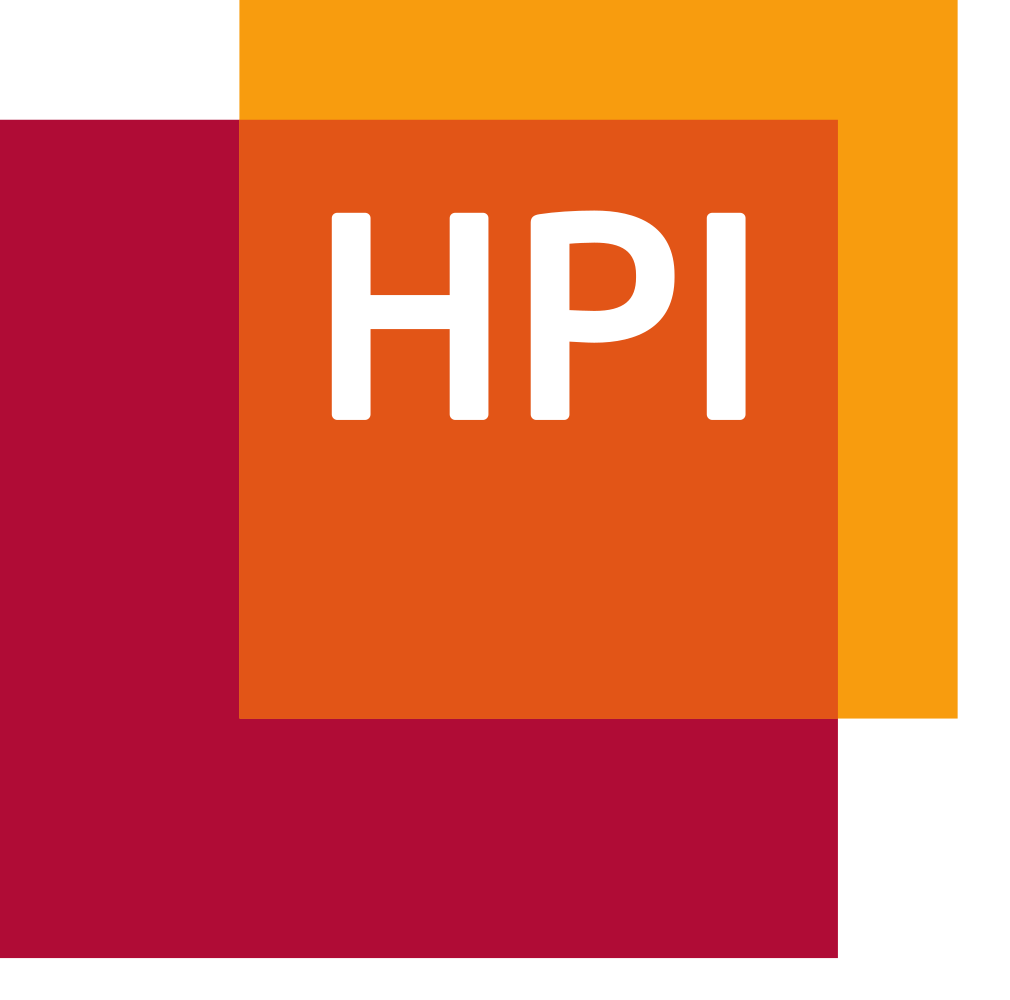 12
[Speaker Notes: New space and time analysis of node2vec: quadratic in the number of edges on average
C++ with Python wrapper for the lazy ones]
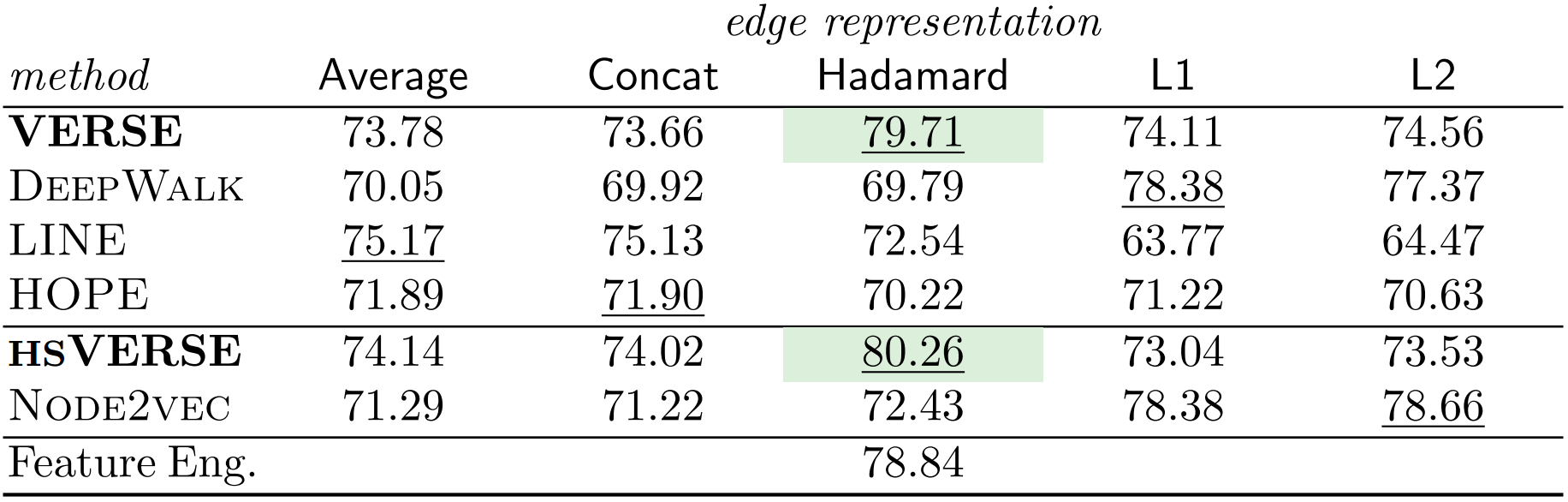 Link prediction
(accuracy)
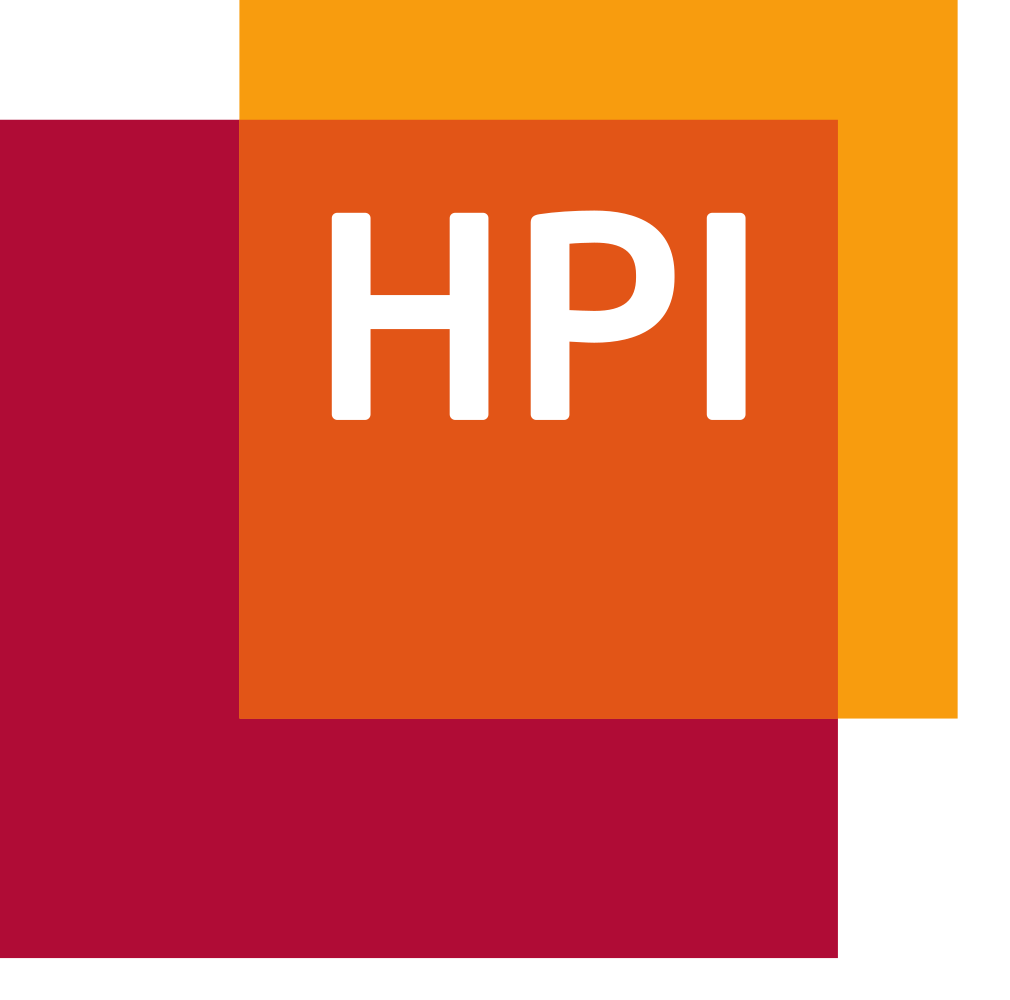 13
[Speaker Notes: Every other method worse than a simple baseline
Across graphs, need different edge representations, not for VERSE (NCE benefit)
Adamic-Adar, Preferential attachment, Katz, and Jaccard coefficient, degree of nodes]
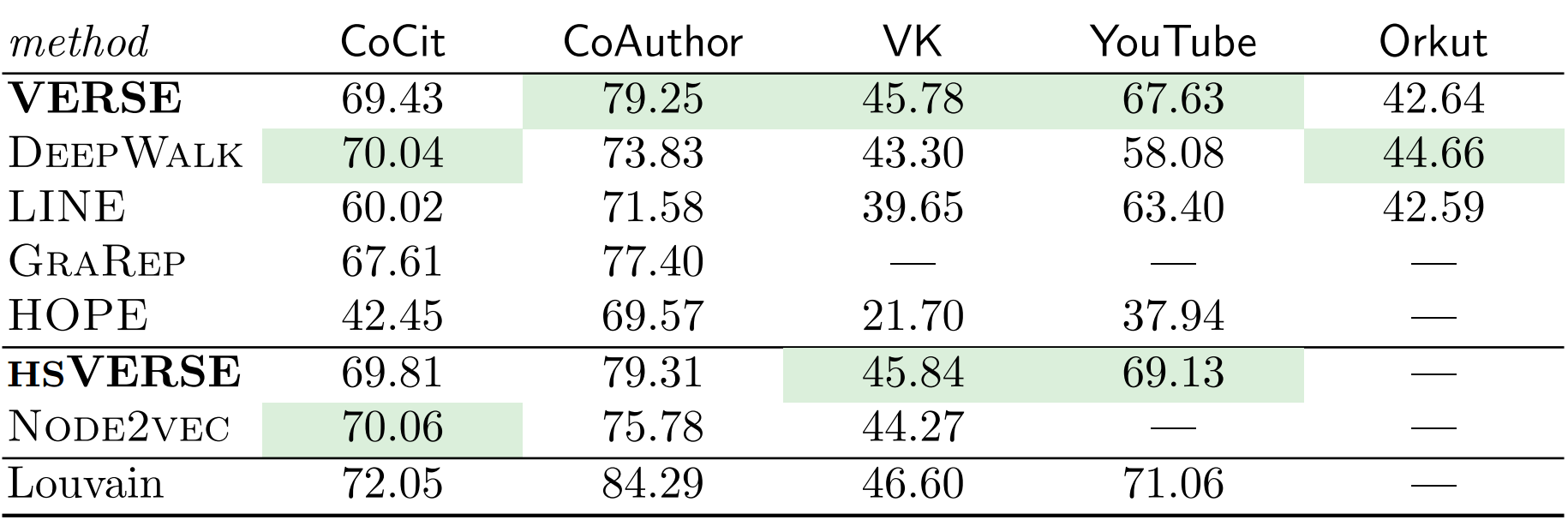 Node clustering
(modularity)
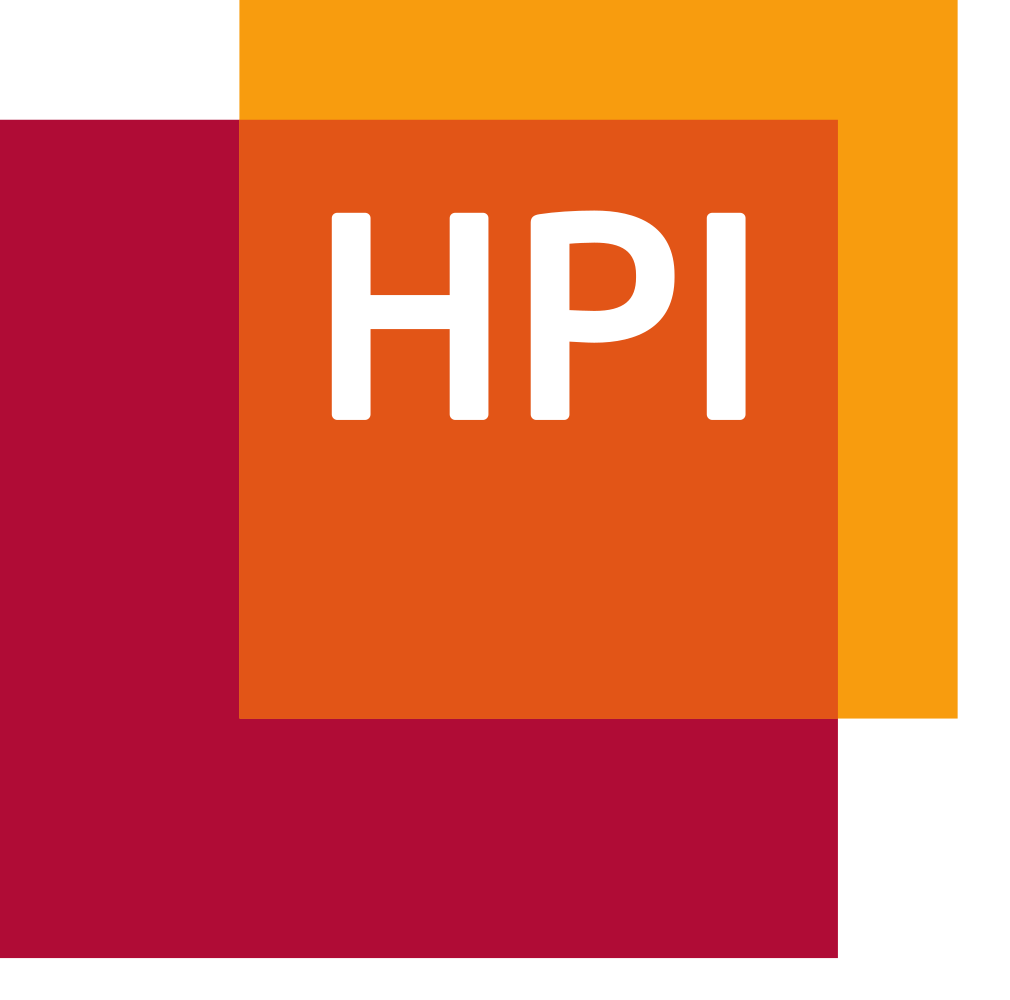 14
[Speaker Notes: Man shall not live by bread alone]
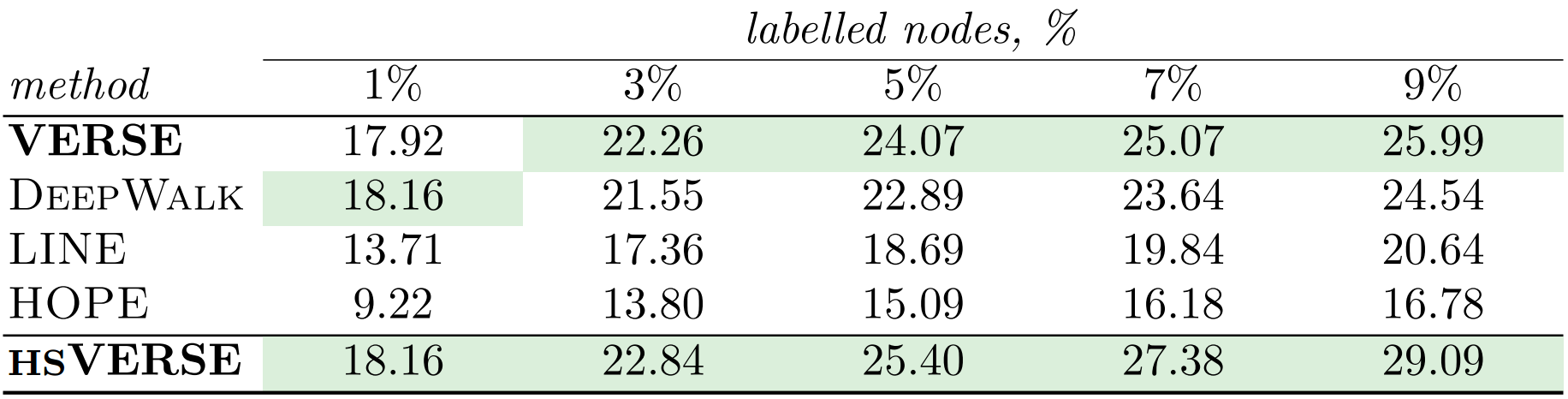 Classification
(accuracy)
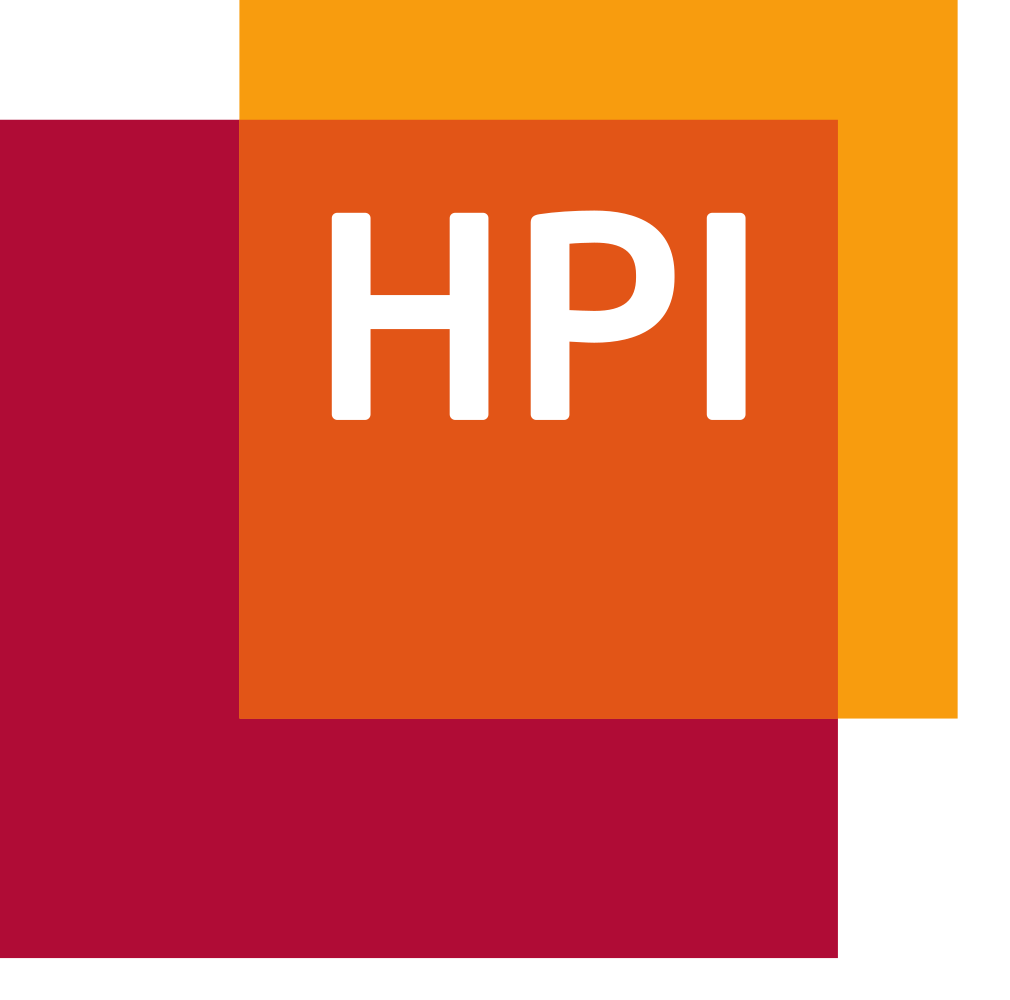 15
[Speaker Notes: Man shall not live by bread alone]
Conclusion
We provide new useful abstraction: node similarities
We create VERSE to explicitly work with similarities
We develop a scalable approximation via NCE
There is a room for improvement!
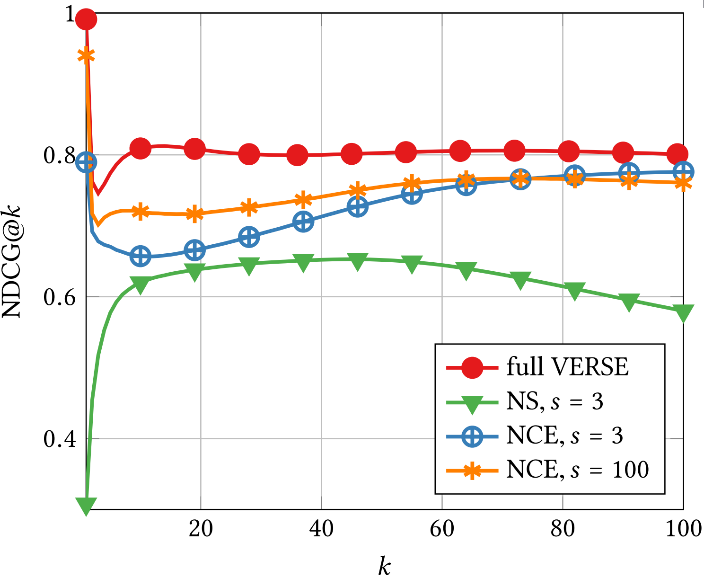 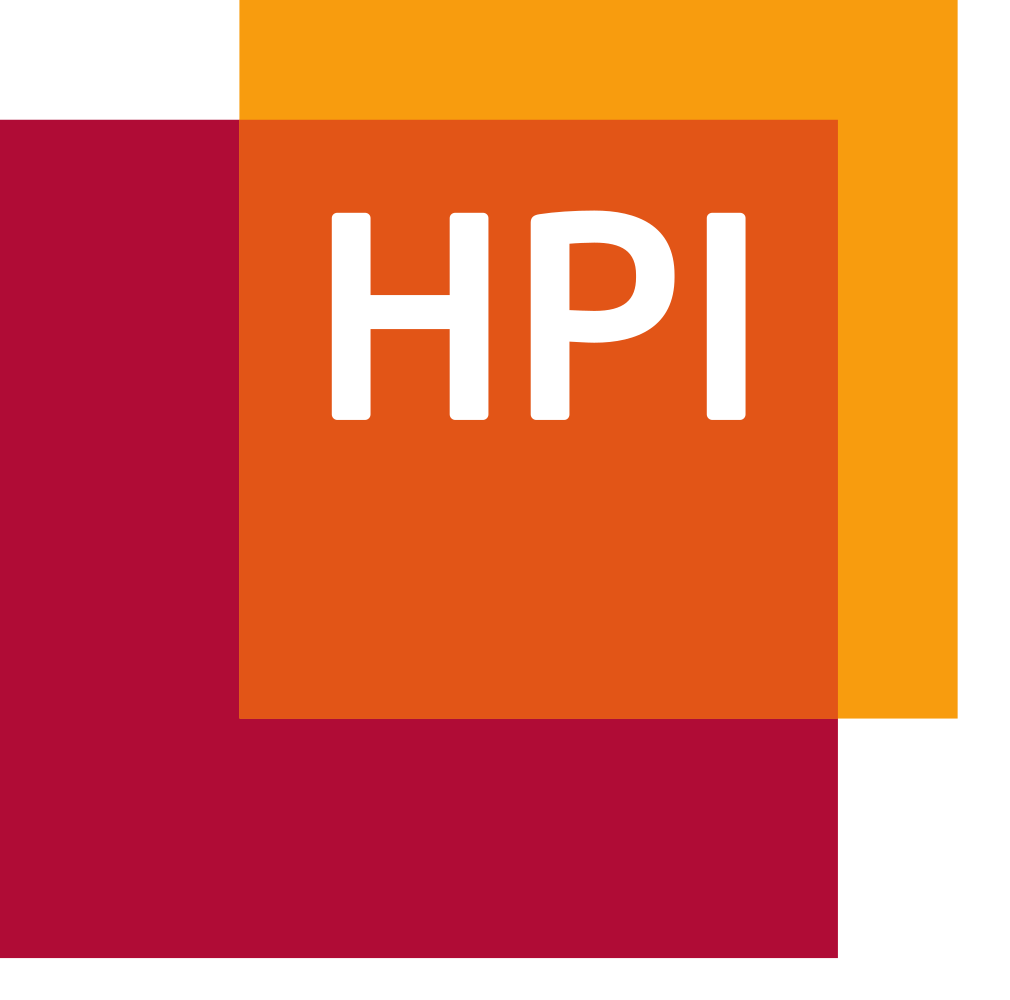 16
[Speaker Notes: Man shall not live by bread alone]
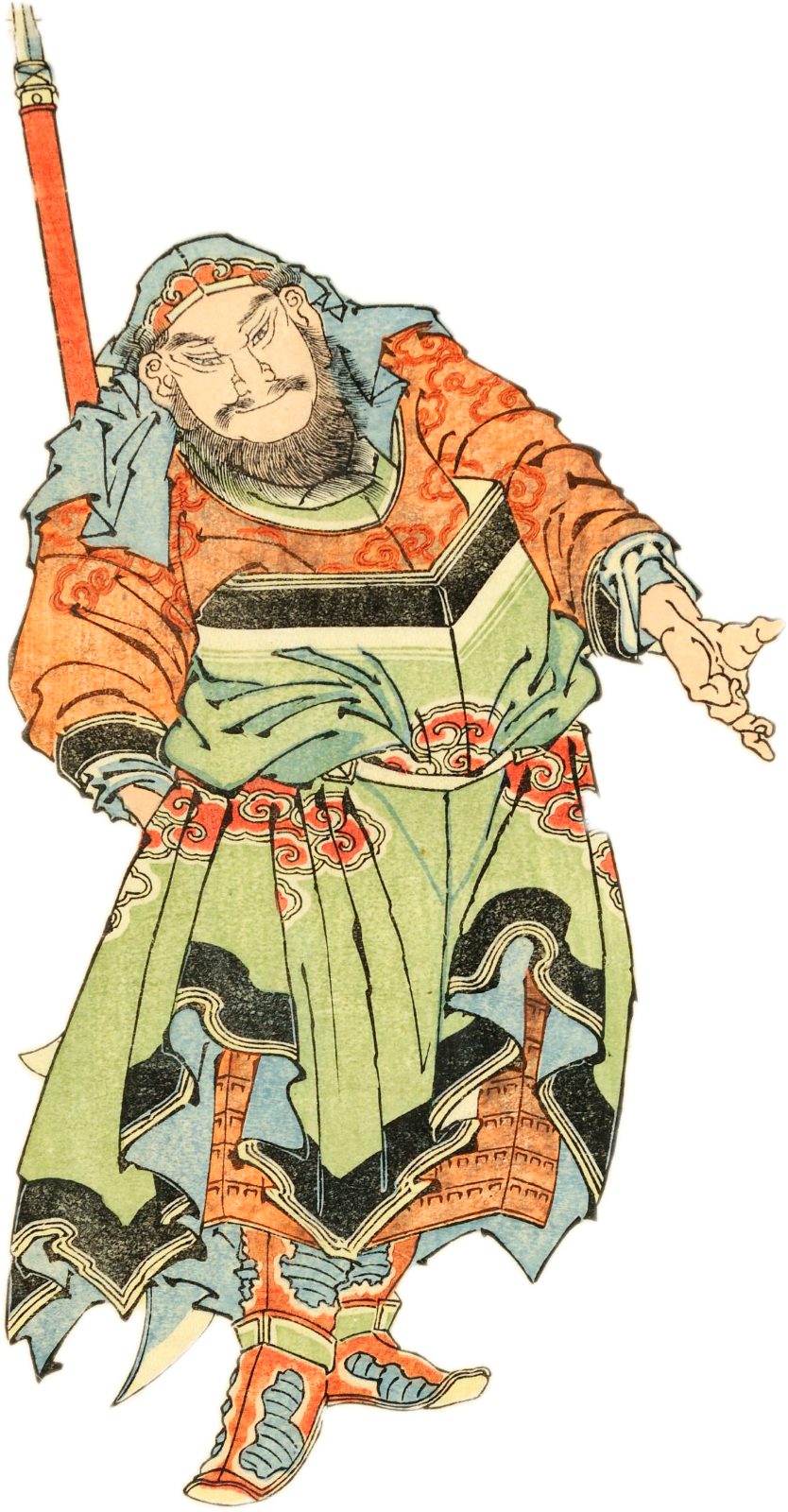 Thank you
for your attention!

bit.ly/www-verse
github.com/xgfs/verse
Thank you for attention!
Anton Tsitsulin
Knowledge Discovery and Data Mining
Hasso Plattner Institute
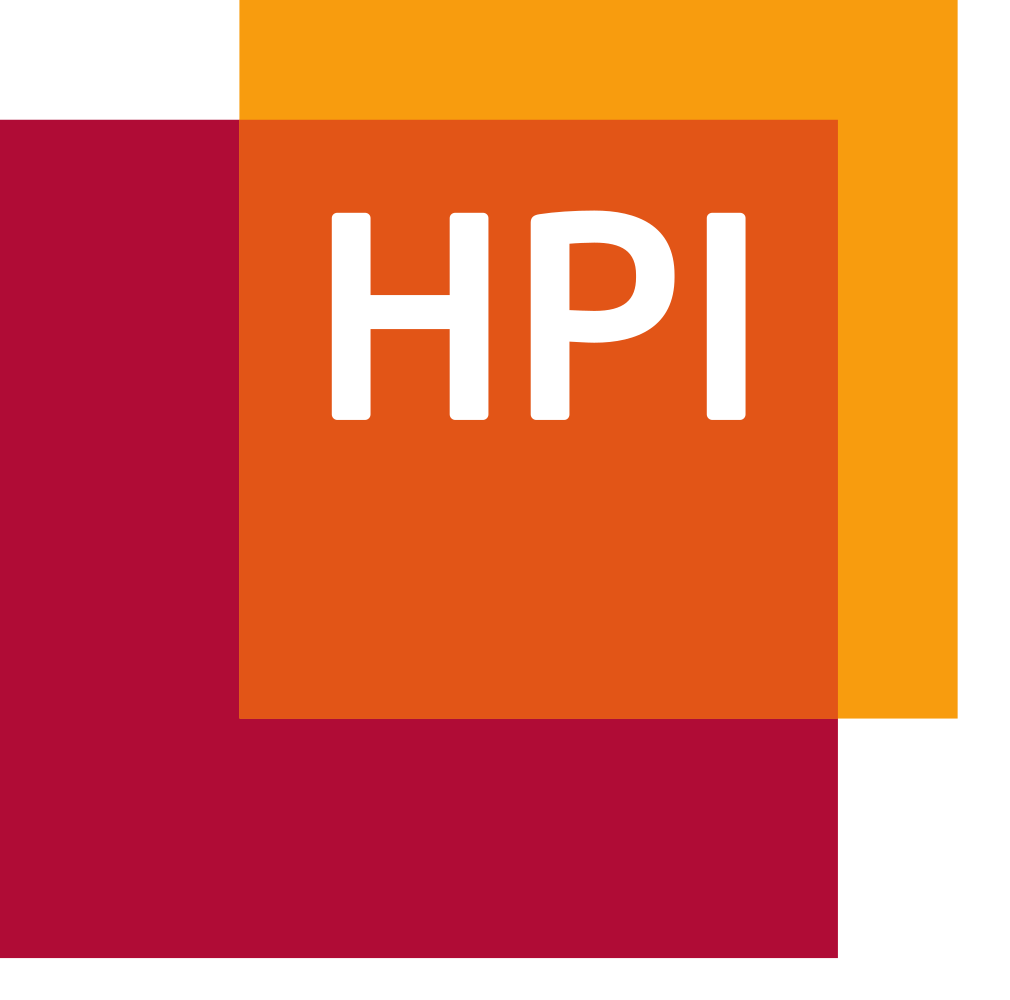